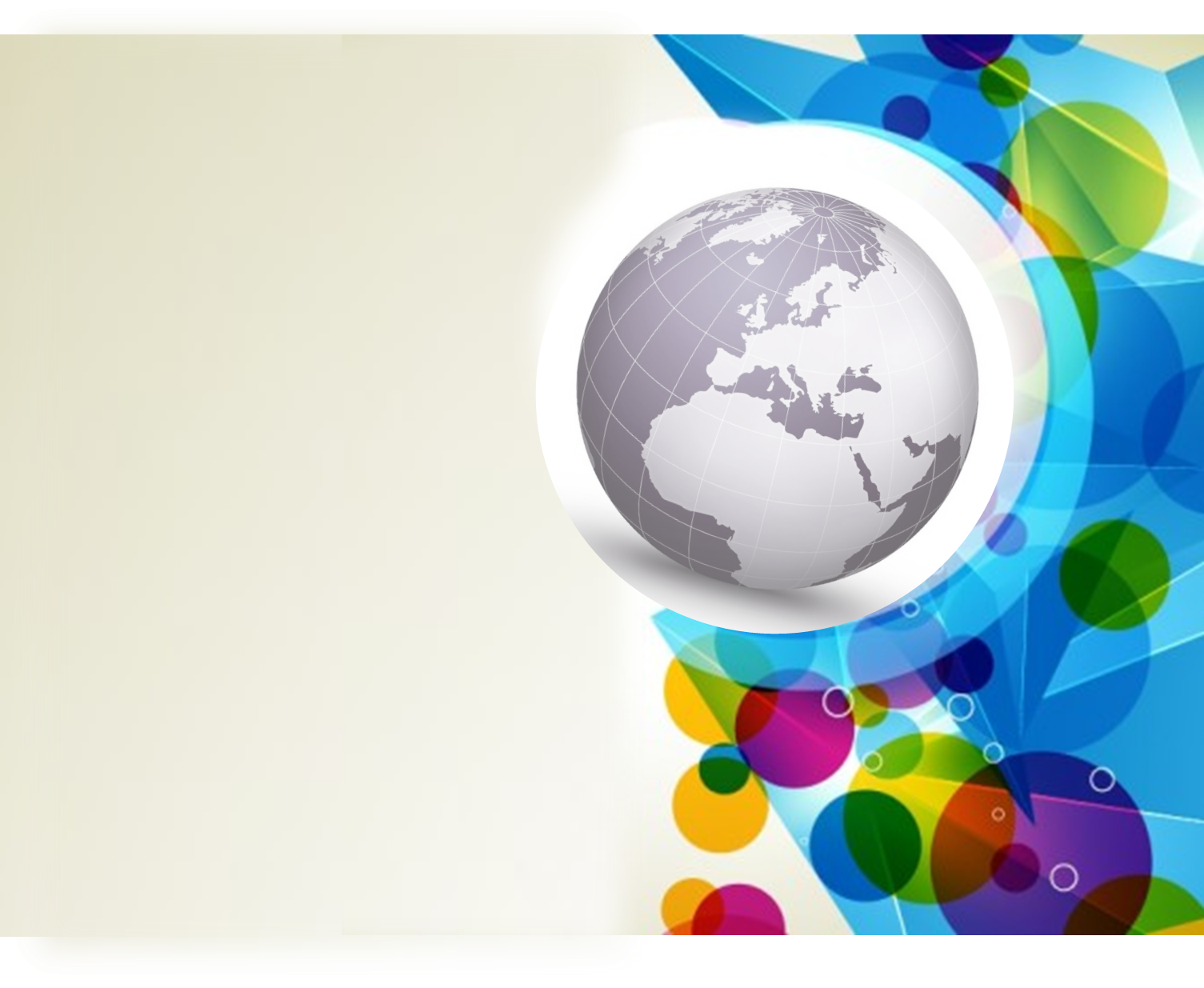 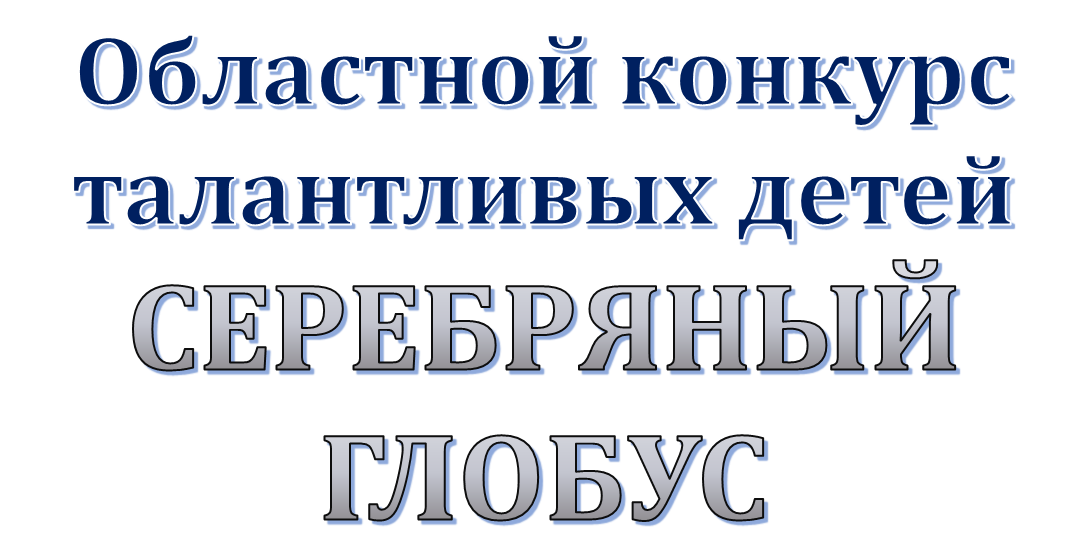 18
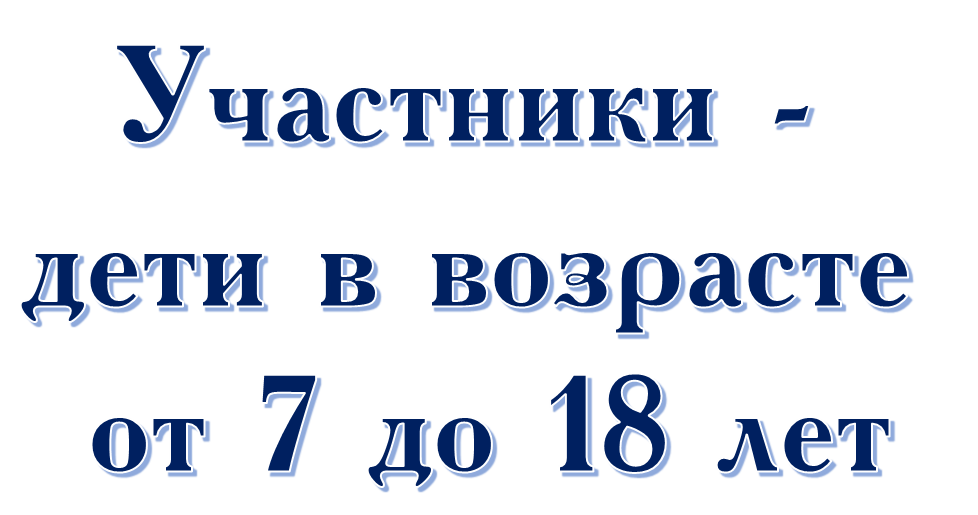 7
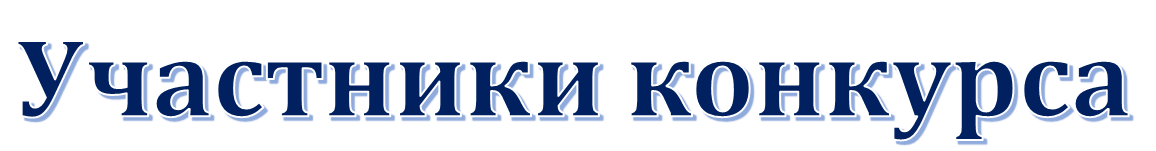 граждане Российской Федерации, обучающиеся в образовательных организациях Костромской области и проявившие себя в одной из конкурсных номинаций
в течение 2015 года
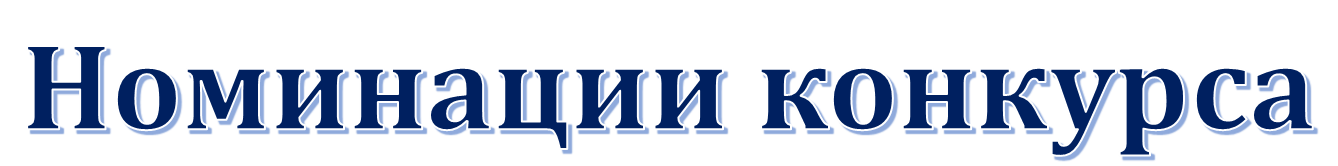 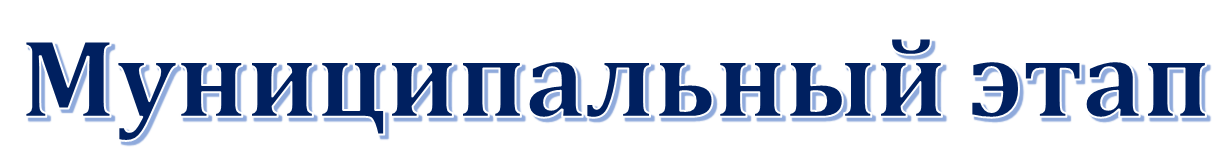 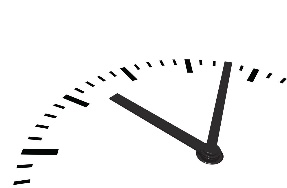 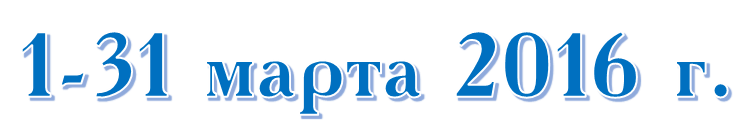 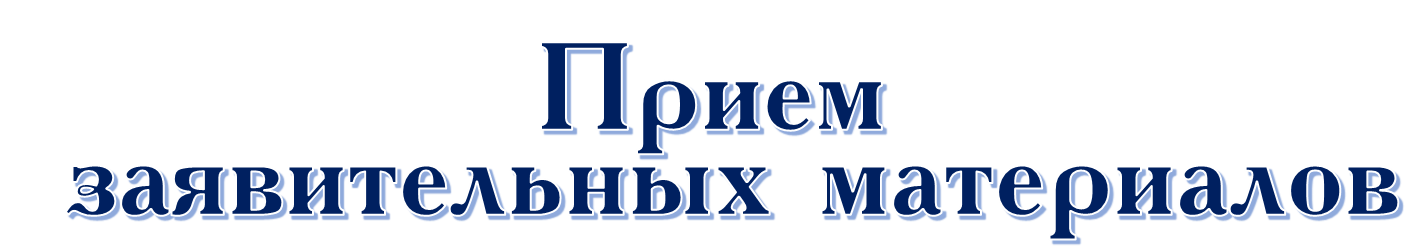 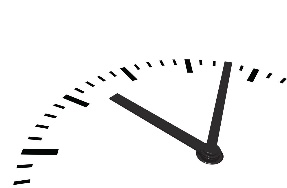 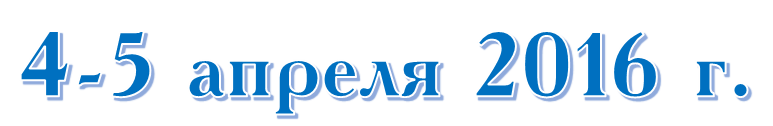 г. Кострома, ул. 1 мая, 12, 2 этаж, каб. 14 б 
(Дворец творчества)
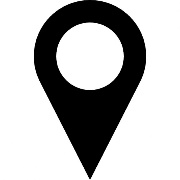 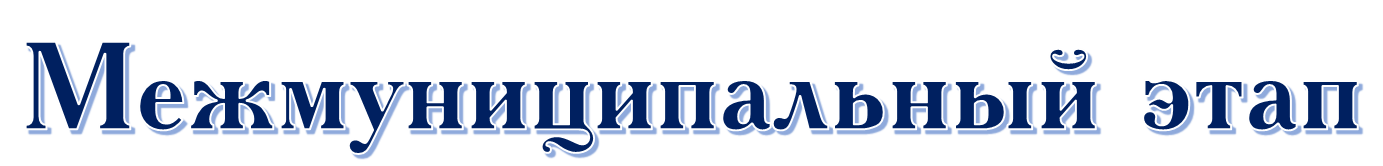 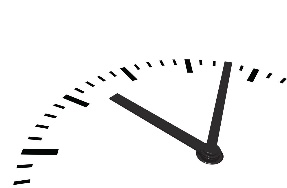 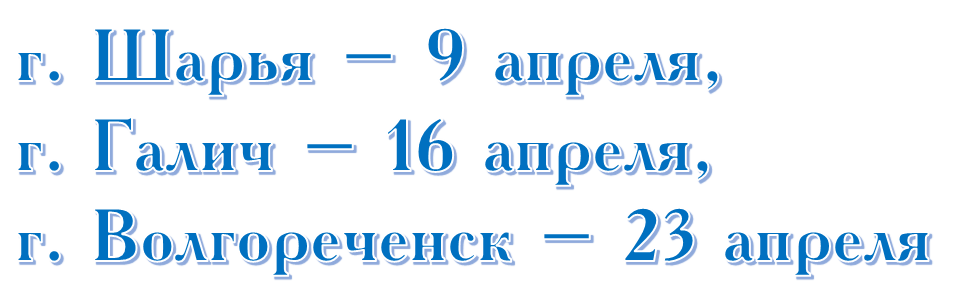 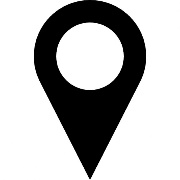 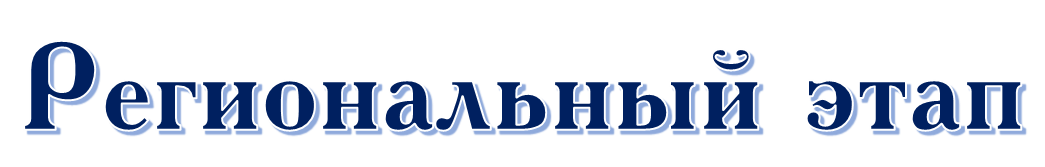 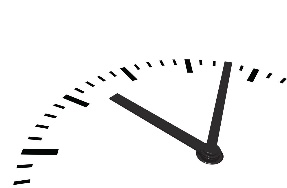 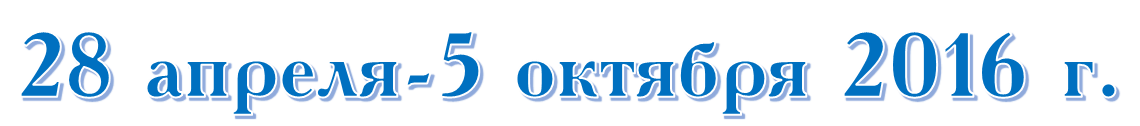 27 лауреатов по 9 в каждой из 3 номинаций
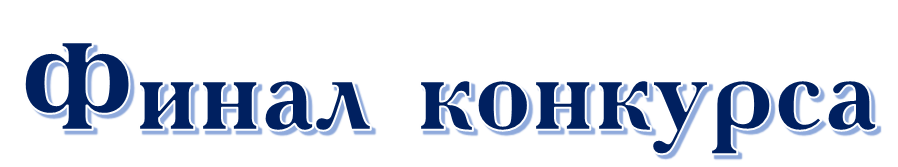 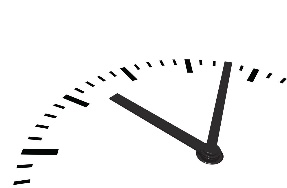 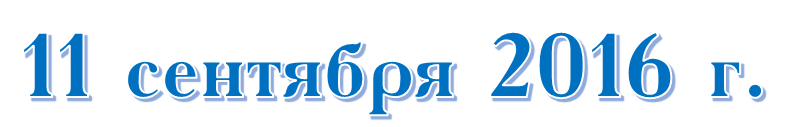 3 победителя (1,2,3 место) 
в каждой из 3 номинаций конкурса
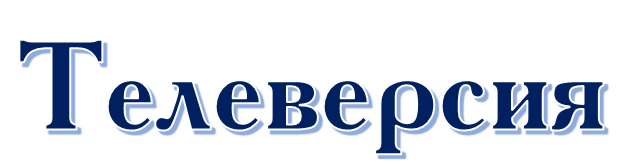 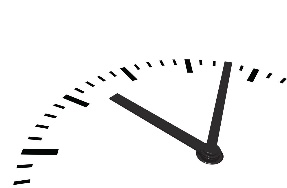 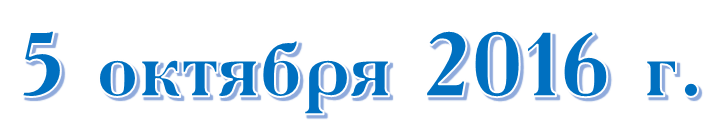 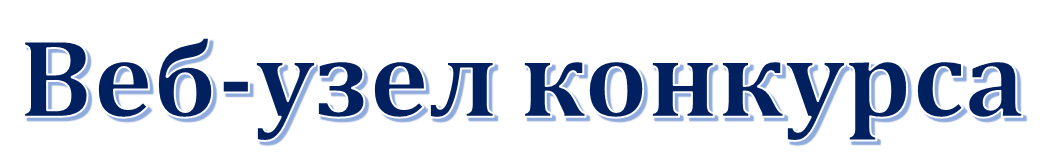 http://www.eduportal44.ru/SG
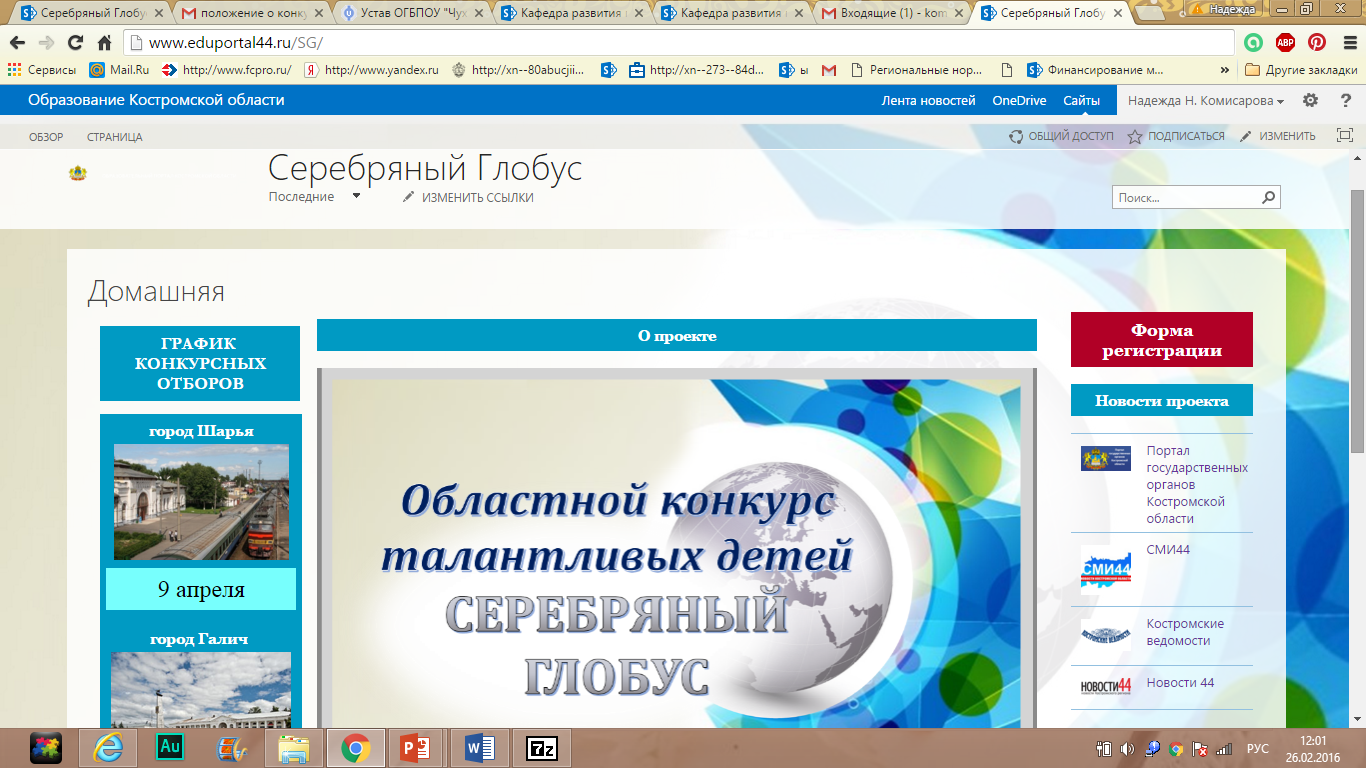 Регистрация участника
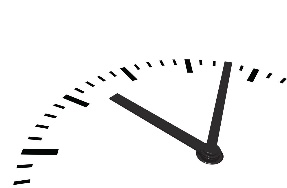 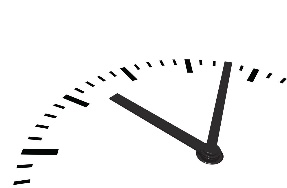 С 1 марта. Не позднее  31 марта.
Регистрация в специальной форме на портале «Образование КО».
Во вложении к форме регистрации размещаются:
представление муниципального органа, осуществляющего управление в сфере образования, 
 информационная карта  участника;
цветной фотопортрет 6x4 и жанровую фотографию в электронном виде.
Заявившимися считаются зарегистрировавшиеся до 31.03 на сайте конкурса. Участниками - те, чьи документы с представлением муниципалитета  сдали 4-5 апреля. Еще раз отбор фактически произойдет во время просмотров 9, 16 и 23  апреля - не будут допущены те, кто не собрали портфолио
Материалы участника
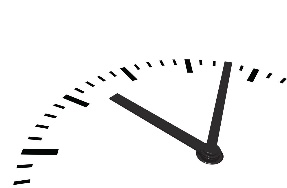 Материалы участника
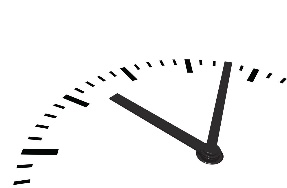 Региональный этап
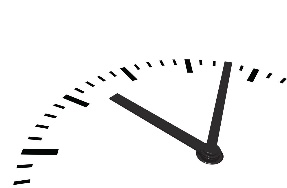 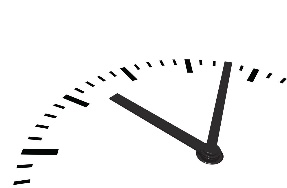 Телевизионная версия
Областная телерадиокомпания «Русь» проводит:
-  съемку репортажей (визитных карточек) 27 финалистов 28.04-14.06
 - Прокат программ о проведении отборочных туров конкурса (9 программ) 10.05-07.06
- Сюжет в программу «Время новостей» о старте голосования за участников     8.06
- Прокат фильмов, открытое голосование за лучшего финалиста в каждой номинации   14.06-31.08
Подведение итогов зрительского голосования 11.09
Финал конкурса
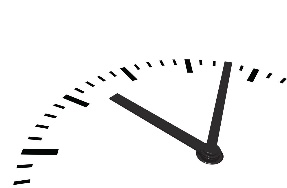 11 сентября
Включает:
- концертную программу с участием лауреатов, групп поддержки, экспертов, творческих коллективов,
- объявление победителей открытого голосования,
- объявление и награждение победителей по итогам работы региональной Конкурсной комиссии и открытого голосования, 
- съемки финала конкурса.
Общий балл, набранный номинантом равняется сумме баллов, поставленной 5 экспертами на региональном этапе , баллов, полученных на собеседовании по результатам межмуниципального этапа и итогов открытого голосования, организуемым областной телерадиокомпанией «Русь».
Контактная информация
об оргкомитете
адрес: г. Кострома, м/р-н Юбилейный, д.10, 
тел/факс: 8(4942) 416606, 
e-mail: cdod_kos@mail.ru
ГКУДО КО «Центр «Одаренные школьники»